Poziționarea senzorului giroscopic pentru ev3
Seshan brothers
Câți senzori giroscopici e bine să avem pe robot?
Depinde de pe câte axe ne dorim să măsurăm
De exemplu, dacă construiești un joystick, s-ar putea să ai nevoie de 2
Notă:  am realizat un test pentru a vedea dacă adăugarea a 2 senzori gyro va permite robotului să nu mai aibă erori.  
Testele noastre au arătat că 2 senzori vă pot permite să faceți o medie a erorilor, dar nu le anulează și nici nu reduc.
Pentru a învăța despre drift și lag, studiază Lecția noastră Gyro programming lessons pe EV3Lessons.com
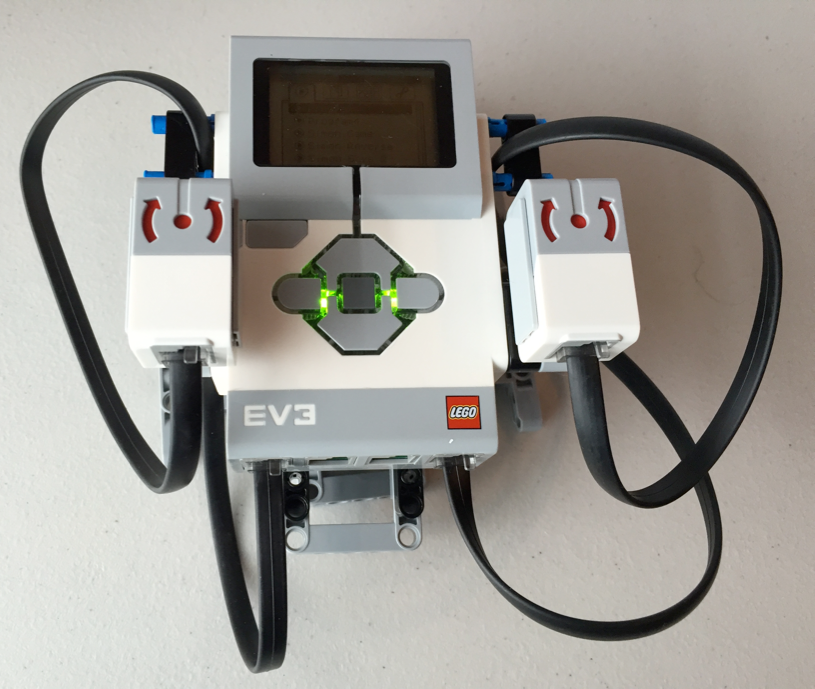 © 2023, FLLTutorials.com, Last Edit 5/29/2023
Amplasarea senzorului gyro pentru a măsura întoarcerile
Senzorul Gyro poate fi plasat oriunde pe robot.
Cu toate acestea, poziția  “corectă” depinde de ce construiești.
Dacă utilizezi senzorul Gyro pentru a măsura întoarcerile, unele poziții pur și simplu nu va merge.  (Referința, imaginile pe această pagină)
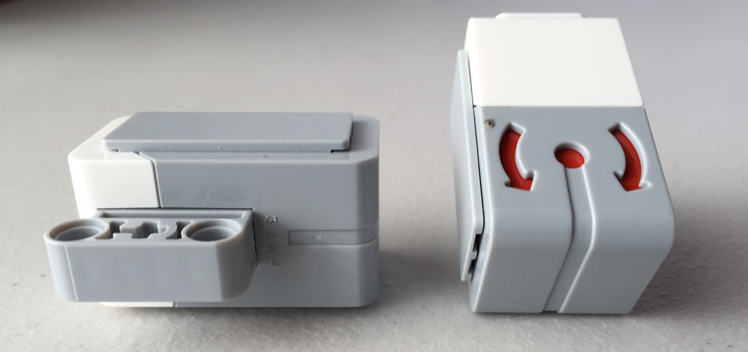 X
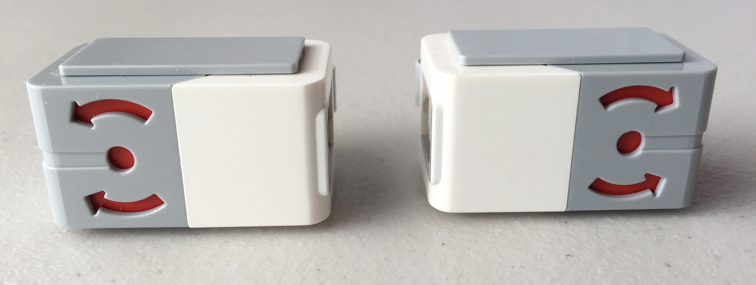 X
✓
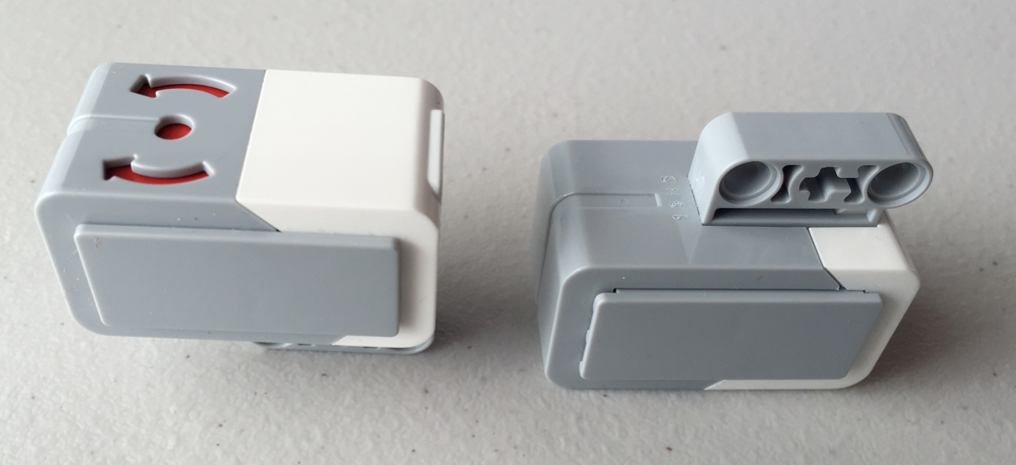 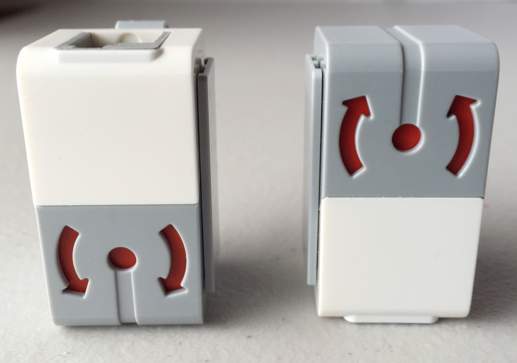 X
© 2023, FLLTutorials.com, Last Edit 5/29/2023
Exemple de montaj al senzorului gyro
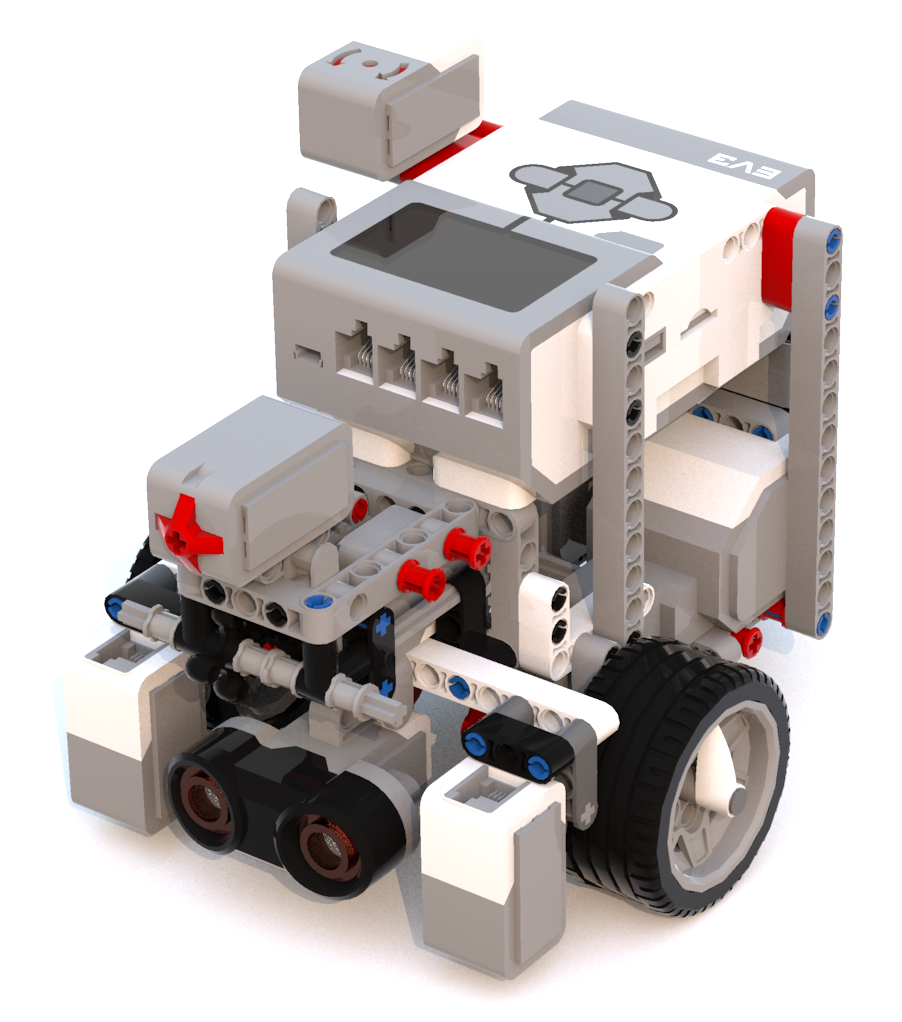 În acest robot, senzorul Gyro este montat înafară în mod vizibil.
Simbolul de pe senzor este paralel cu solul.
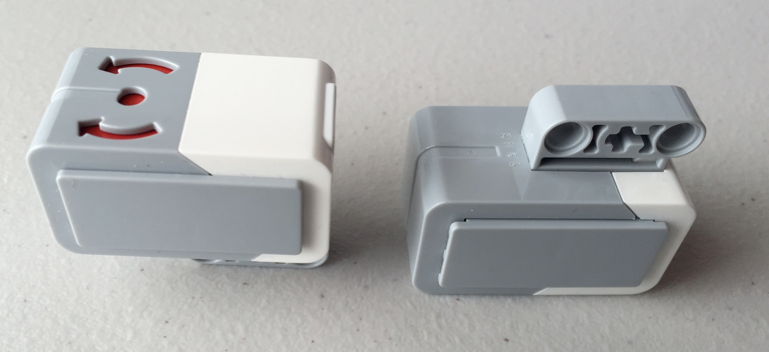 © 2023, FLLTutorials.com, Last Edit 5/29/2023
Exemple de montaj al senzorului gyro
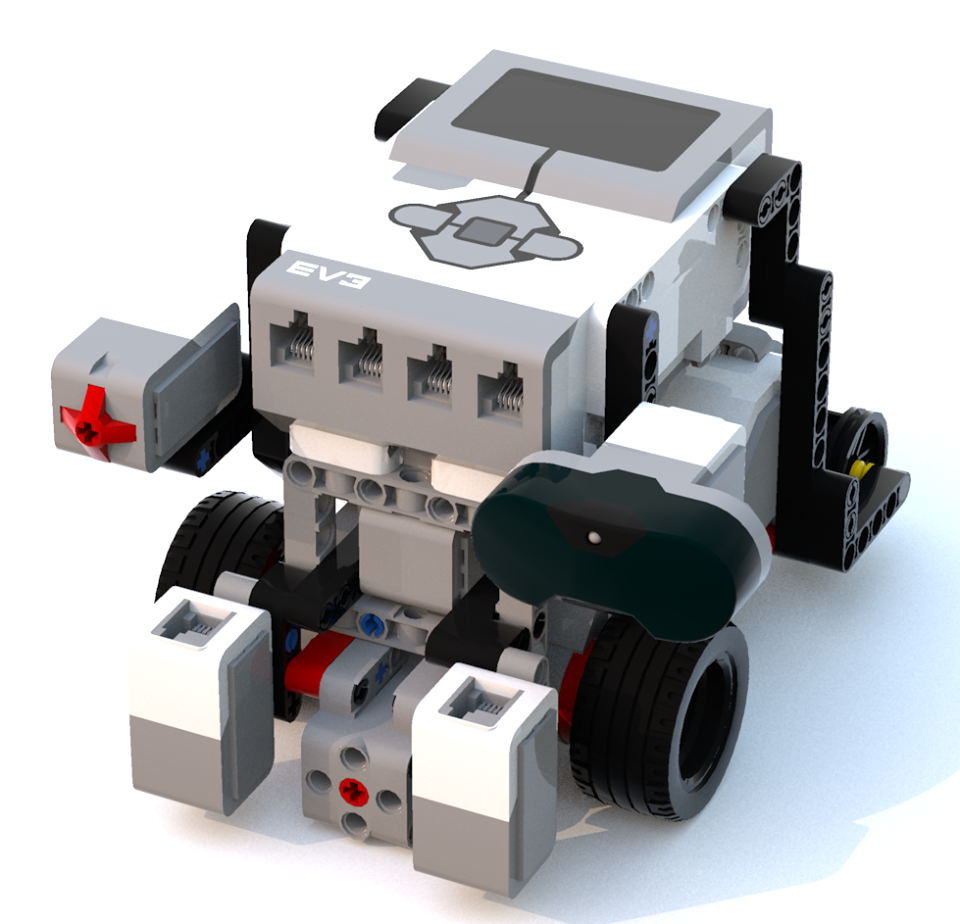 În acest robot, senzorul Gyro este abia vizibil sub brick.
Simbolul senzorului Gyro este paralel cu solul.
Sfat: Plasați senzorul unde aveți spațiu pe robot (undeva ascuns este foarte bine din moment ce nu aveți nevoie de acces odată ce l-ați conectat).
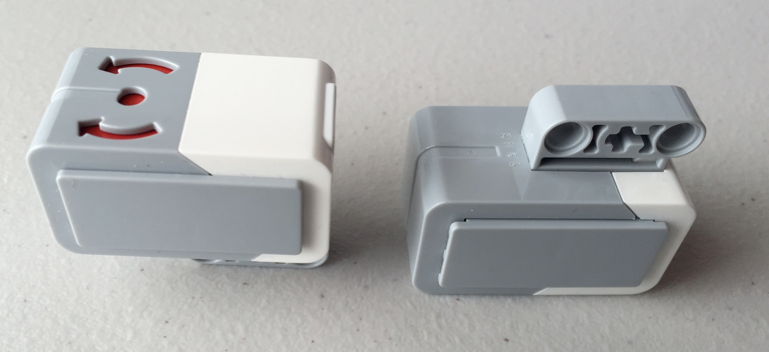 © 2023, FLLTutorials.com, Last Edit 5/29/2023
Poziția senzorului GYRO pentru robotul în balans
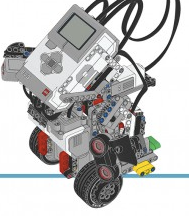 Senzorul Gyro trebuie să fie plasat în funcție de ce-ți dorești să faci.
Pentru un robot în balans (așa cum e Gyro) senzorul trebuie să ,,privească’’ spre cer sau spre pământ.
Senzorul Gyro în acest model este ascuns între două motoare.
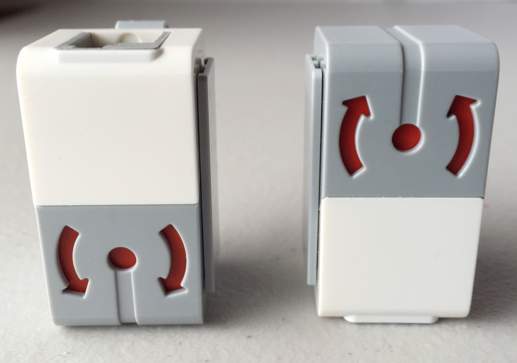 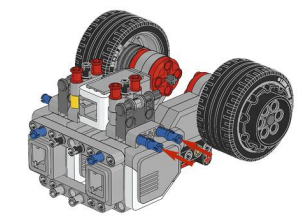 © 2023, FLLTutorials.com, Last Edit 5/29/2023
Poziția senzorului Gyro pentru robotul înclinat
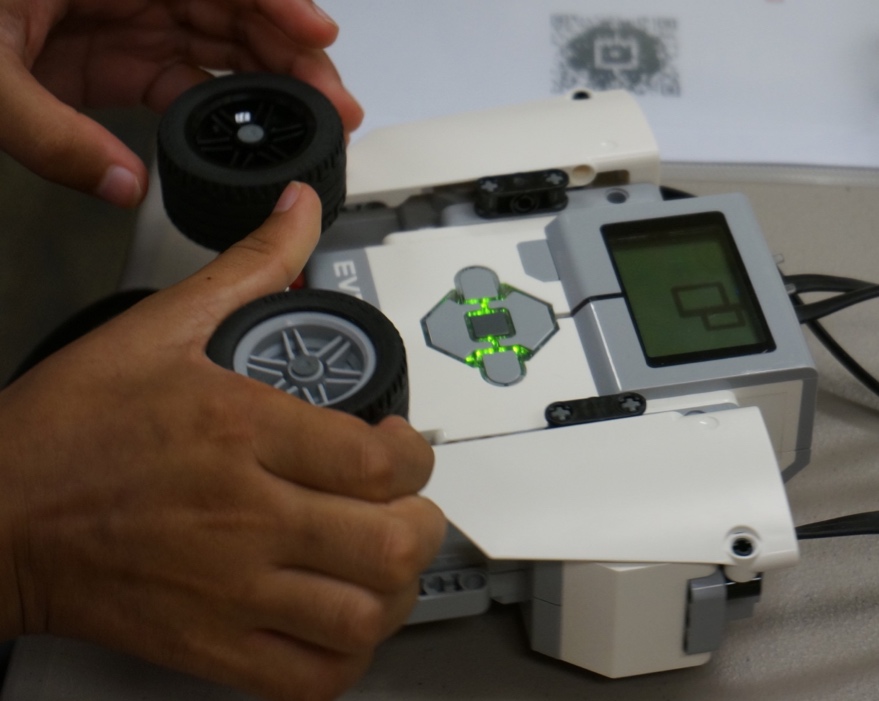 Pentru un joc ca Etch-a-Sketch, unde înclini întregul robot pentru a șterge ecranul, ai nevoie să plasezi senzorul Gyro pe margine (vezi imaginile)
Senzorul Gyro în robot nu măsoară întoarcerile. Măsoară dacă întorci robotul.
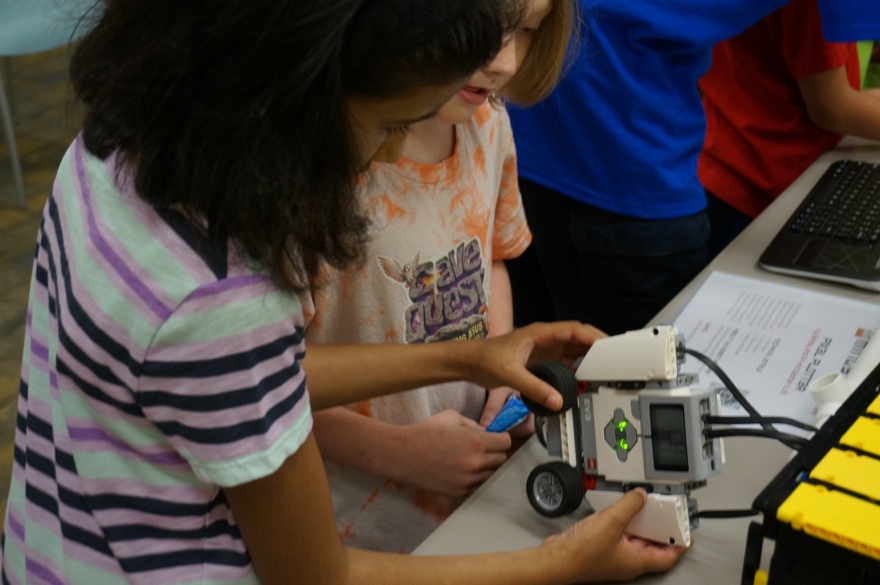 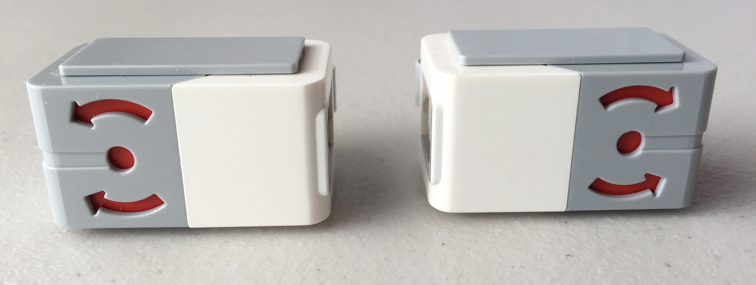 © 2023, FLLTutorials.com, Last Edit 5/29/2023
Credits
Această lecție a fost scrisă de  Arvind și Sanjay Seshan
Mai multe lecții despre FIRST LEGO League sunt disponibile pe www.flltutorials.com
Această lecție a fost tradusă în limba romană de echipa FTC Rosophia #21455
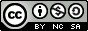 This work is licensed under a Creative Commons Attribution-NonCommercial-ShareAlike 4.0 International License.
© 2023, FLLTutorials.com, Last Edit 5/29/2023